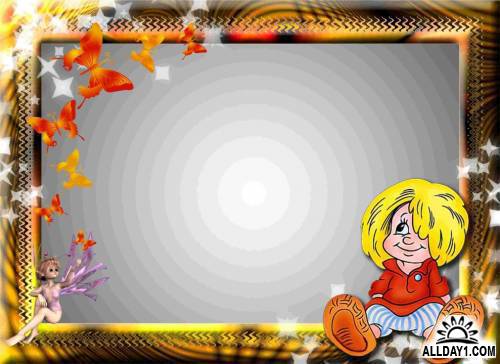 Волшебный сундучок Кузи
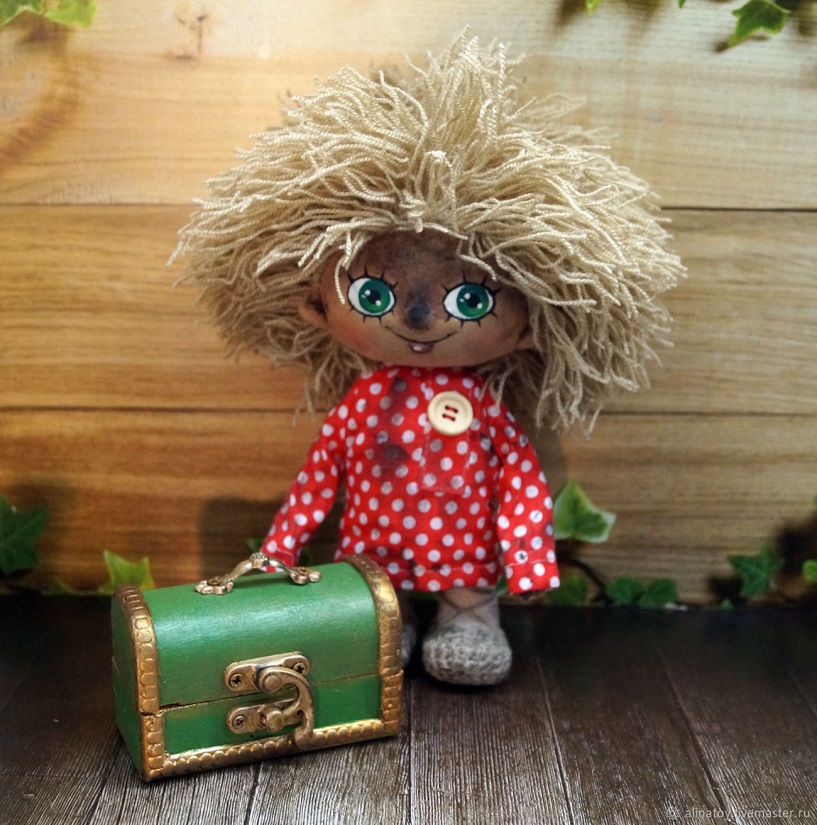 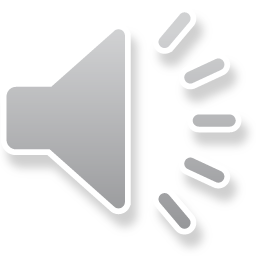 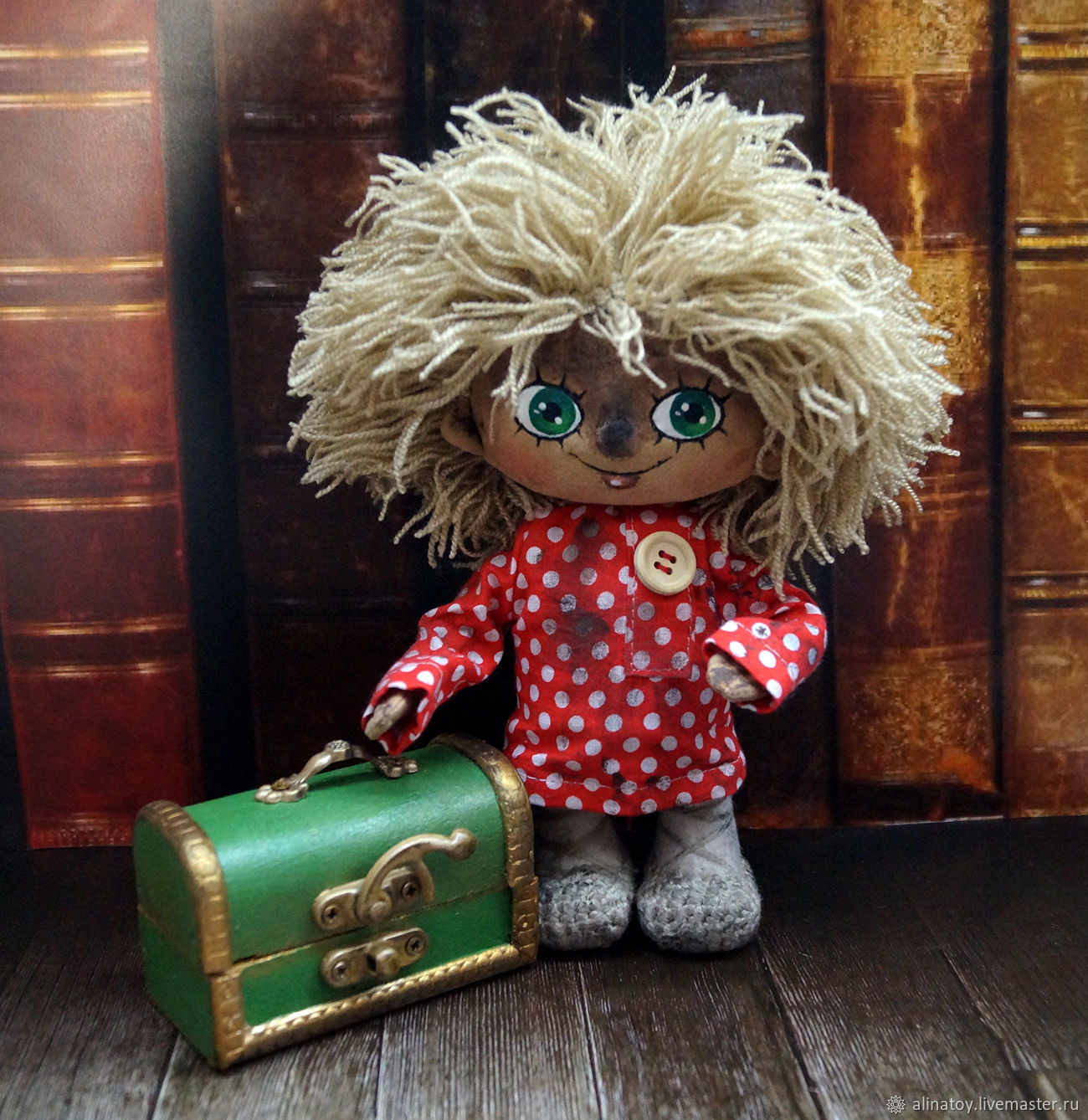 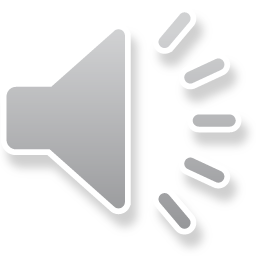 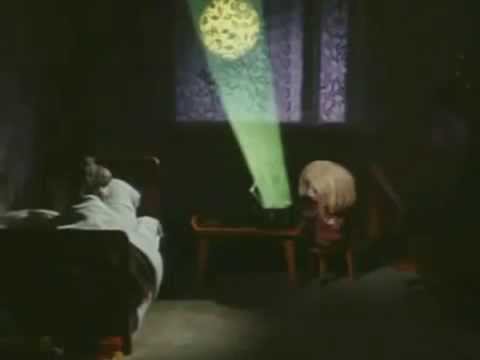 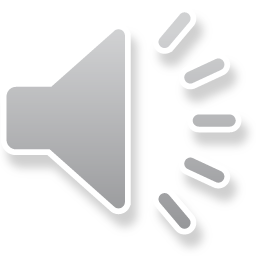 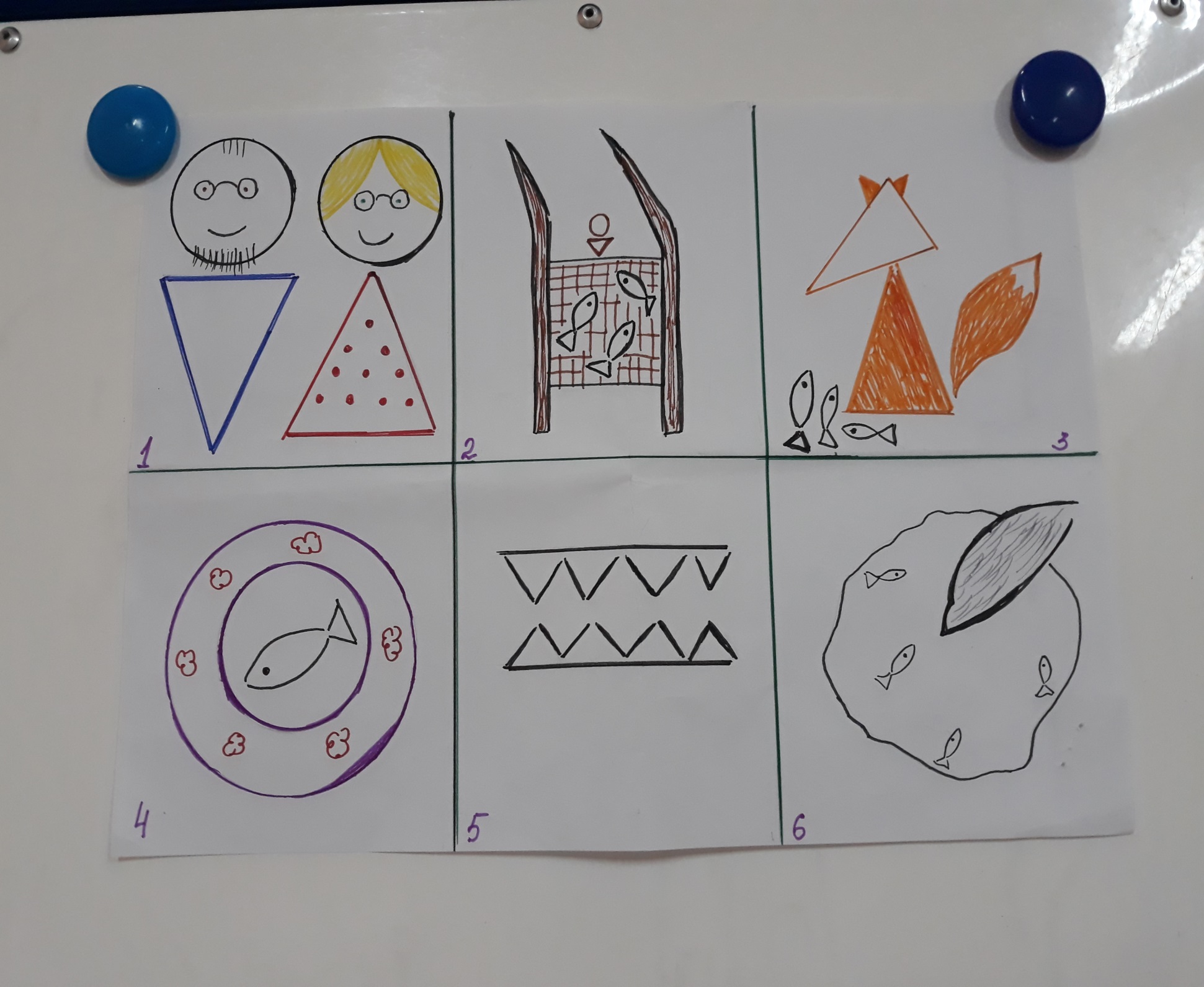 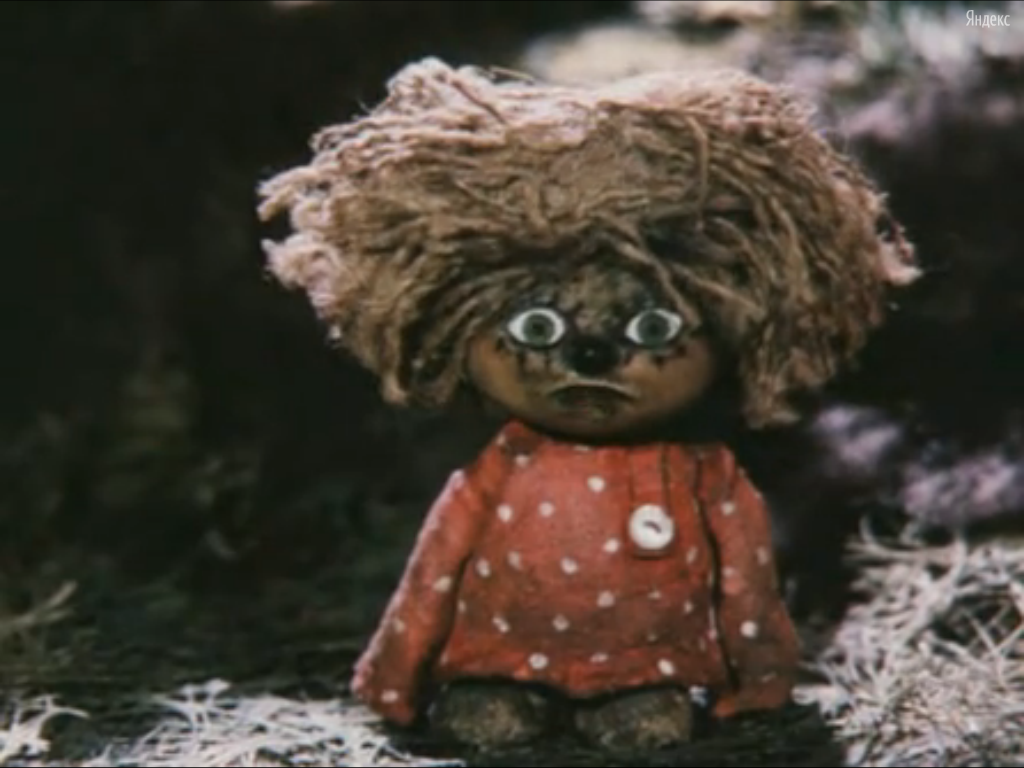 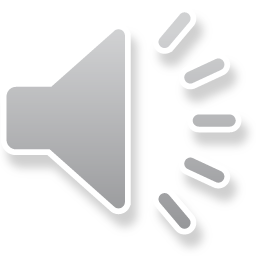 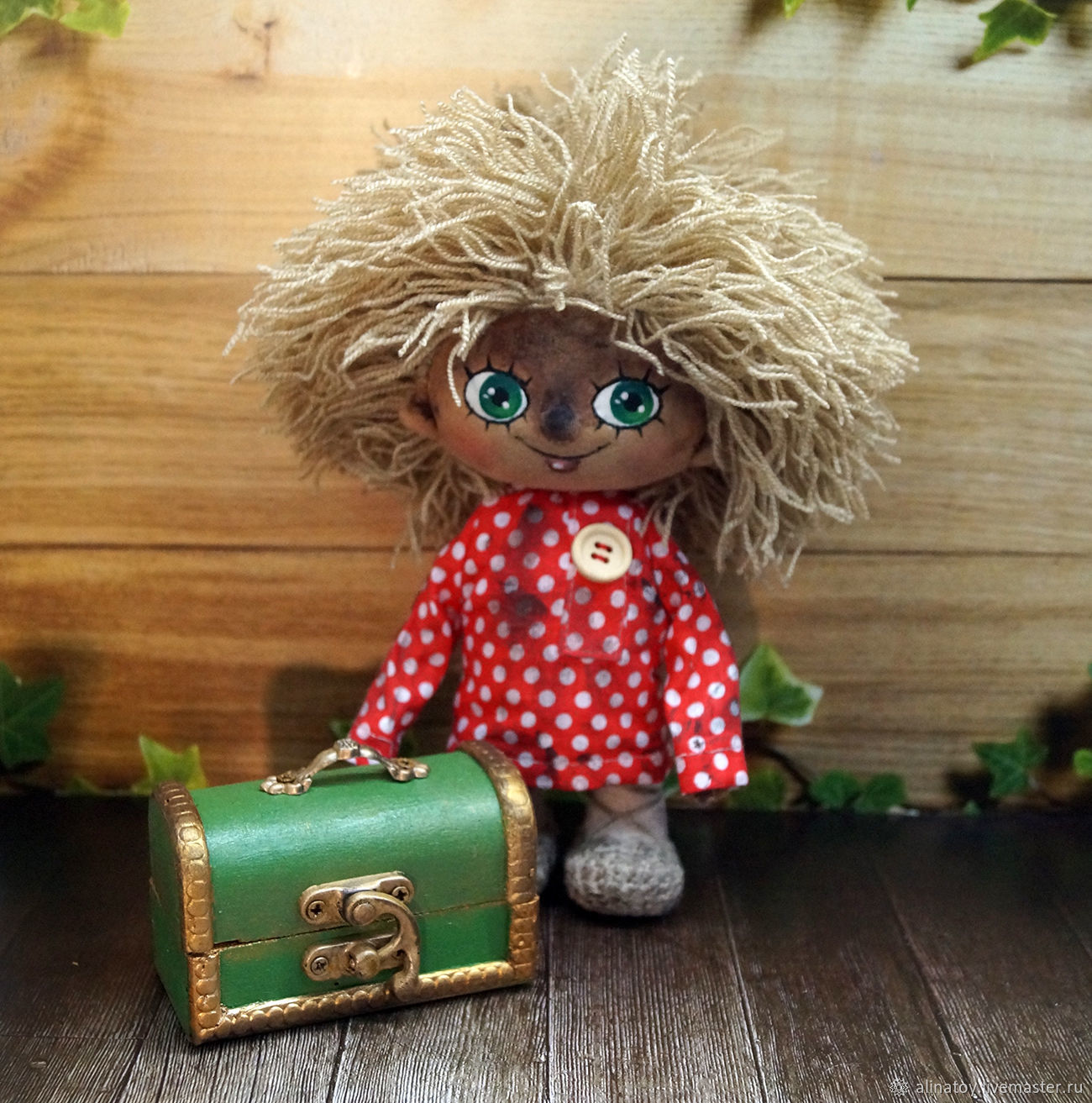 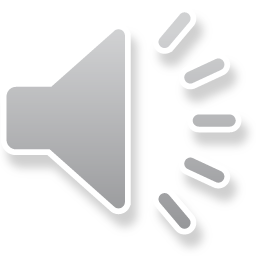 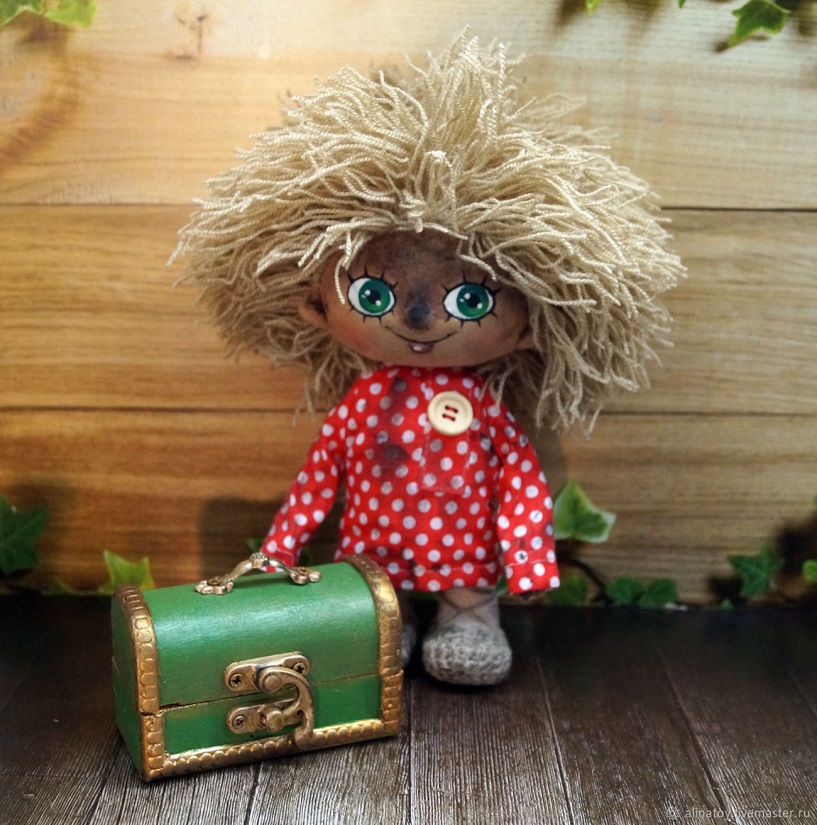 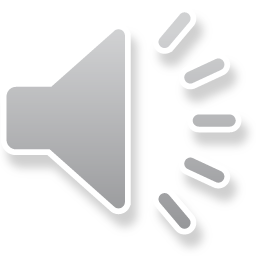 До свидания ребята